Public Finance SeminarSpring 2021, Professor Yinger
Program Evaluation
Program Evaluation
Class Outline

Principles of Program Evaluation

Example 1:  KIPP

Example 2:  Class Size
Program Evaluation
Class Outline

Principles of Program Evaluation

Example 1:  KIPP

Example 2:  Class Size
Program Evaluation
Why Program Evaluation?

Public finance is the study of government spending and taxation and related issues.

A key question is the study of government spending is whether various programs have the desired impacts.

Today we will take a first look at the evaluation of these impacts, building on the foundation of a public production function.
Program Evaluation
What Is a Treatment Effect?

In the standard case, we want to know what was caused by a given government program—the “treatment.”

Another way to put it:  We want to know how the world is different with the program than without it.
Program Evaluation
The Challenge

The trouble is that we cannot observe the same set of people at the same time both receiving the program (the “with” world) and not receiving the program (“without).

Thus, the people who receive the program might be different than the people who do not receive it (or circumstances might be different when recipients are in the program and when they are not).
Program Evaluation
The Challenge 2

As a result, comparisons between “treatment” and “control” samples are plagued by:

The effects of unobserved factors, such as student motivation. 

The effects of observed factors that are not adequately taken into account.
Program Evaluation
The Challenge 3

Every day in the paper you can see how easy it is to be confused about this.

“We should implement charter schools because the kids in Charter School X have higher test scores than other kids.”

Not so fast.  The kids in this school (or their parents) may be more highly motivated, than other kids, for example.
Program Evaluation
Random Assignment

At a conceptual level, the best way to address these issues in most cases is by randomly assigning people to treatment.

If assignment is random, individual traits (observed or not) are not correlated with treatment and do not cause bias.

Observable factors also do not differ systematically between the treatment and control groups.  We’ll see why this matters shortly.
Program Evaluation
Random Assignment 2

So many studies are based on an “experiment” in which people are randomly assigned to treatment and control

Or in which there is a lottery (i.e. a random selection mechanism) for participation in a program

Or in which there is some other quasi-random mechanism.
Program Evaluation
Random Assignment 3

Random assignment is not possible or appropriate in all cases, however.

It is often expensive or difficult to manage or focused on a secondary issue.

It may be politically infeasible, as when there is a disagreement about which school districts should get a certain “treatment.”

It may be undermined by perfectly legal behavior, such as teachers leaving a school because a certain new program is implemented.
Program Evaluation
Random Assignment 4

One example of a potential problem is that some people randomly selected to receive a treatment may decide not to participate or to drop out after a while.

Hence, the people who receive the full treatment are not randomly selected any more.

Some studies deal with this by looking at the effect of the “intent to treat,” that is, by comparing the entire sample of people who were selected for treatment with the control sample.

Other studies may try to estimate the impact of the “treatment on the treated,” perhaps with a selection correction.
Program Evaluation
Random Assignment 5

Another problem can arise if the results of a study based on random assignment are pushed too far.

A class size experiment (discussed below) with random assignment found higher performance from lower class sizes. When California implemented financial incentive to lower class sizes in elementary grades, school districts ended up hiring less-qualified teachers, and student performance went down.  Some districts also found ways to receive the incentives by mixing grades—and lowering achievement.  See Chingos, JPAM, Spring 2013.

Charter schools are usually studied based on the random assignment created by an admissions lottery.  These results only apply to the set of children whose parents are willing to apply to the charter school and may not generalize to all children.  Moreover, this method cannot be applied to schools that are not oversubscribed, i.e. the less desirable schools.  In addition, any expansion of charter schools may run into the same teacher-shortage problem as the California class size experiment.
Program Evaluation
Regression Methods

If you do not have data based on random assignment (and you probably won’t), you need to think about the biases from both unobserved and observed variables. 

If you are interested in public finance, take classes in program evaluation and econometrics!
Program Evaluation
Regression Methods 2

In the case of observables you can:

Collect good data, with lots of controls

Use matching methods, which account for the possibility that the impact of “treatment” depends on some of the variables you observe. 

Matching methods can get very complicated; the most basic form is called “propensity score matching.’
These methods do not account for unobservables
Program Evaluation
Regression Methods, 3

In the case of unobservables you can, if possible:

Use an IV procedure (if you have an instrument).
Use fixed effects.
Use a difference-in-differences procedure.
Use a regression discontinuity design (if appropriate).

This class is not the appropriate place to learn about these methods.
But I assume that you will make sure you have at least a basic understanding of these methods when you come across them in your readings—or in designing your own projects!
Program Evaluation
Questions
What is the principal problem facing any program evaluation?

What is the difference between intent to treat and treatment of the treated.

Why is random assignment into treatment such a powerful methodology?

What are some of the methods available to minimize biased estimates of program impacts due to observable variables?

What are some of the methods available to minimize biased estimates of program impacts due to observable variables?
Program Evaluation
Class Outline

Principles of Program Evaluation

Example 1:  KIPP

Example 2:  Class Size
Program Evaluation
KIPP

The Knowledge is Power Program is the nation’s largest charter school provider.

KIPP schools feature a long school day, an extended school year, selective teacher hiring, strict behavior norms, and a focus on math and reading.

Overall 99 KIPP schools serve 27,000 students, mainly low-income, minority students.
Program Evaluation
Angrist et al. (JPAM 2012)

Angrist et al. study the KIPP Academy Lynn, founded in 2004 in Lynn, Mass.

Mass.  law requires a lottery to select students.

Angrist et al. make use of this lottery to study the impact of this KIPP school.
Program Evaluation
Angrist et al., 2

They match about 95% of KIPP applicants with state data on a student’s scores and demographics.

They end up with 466 applicants observed in different lottery years for different numbers of years before and after entering KIPP.
Program Evaluation
Angrist et al. , 3
Notes: This table reports characteristics of the four lotteries conducted at KIPP Academy Lynn from 2005 to 2008. Column (2) reports the calendar years (spring) in which test scores are observed for applicants in each lottery cohort, and column (3) reports the corresponding outcome grades. Column (4) gives the total number of applicants in each year, and column (5) gives the number of applicants in the lottery sample, which excludes sibling applicants, late applicants, repeat applicants, applicants without baseline demographics, applicants who could not be matched to the MCAS data, and applicants who had completed sixth or seventh grade prior to the lottery. Columns (6) to (8) give summary statistics for the lottery sample.
Program Evaluation
Angrist et al. , 4
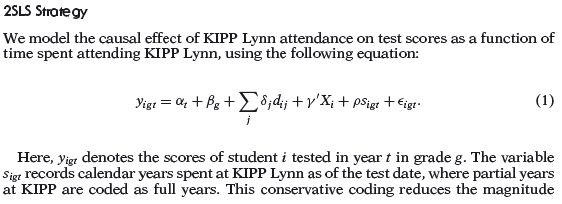 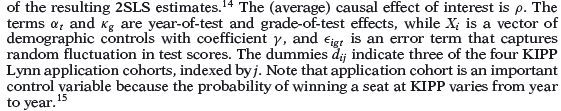 Program Evaluation
Angrist et al. , 5
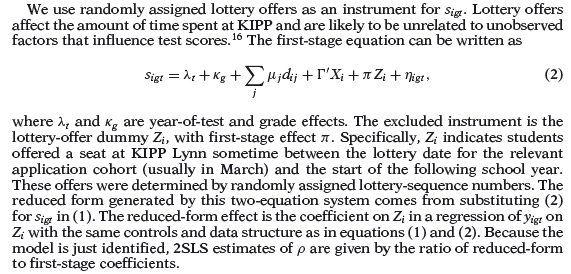 Program Evaluation
Angrist et al. , 6

They find that each year in this KIPP school boosts reading scores by 0.12 s.d. and math scores by 0.3 to 0.4 s.d.—big effects!

The effects are larger for special education students and students with limited English proficiency.

The effects are larger for students who start out behind their peers.
Program Evaluation
Angrist et al. , 2

They carefully qualify their results.

KIPP might “have little impact on middle-class children or those with college-educated parents.”
The effects of KIPP “may also differ for students whose parents are reluctant to apply to a charter school … with KIPP’s strict behavioral standards.”
A substantial KIPP expansion might not work so well due to limits in “the supply of principals and teachers who can execute the KIPP model.”
Program Evaluation
Class Outline

Principles of Program Evaluation

Example 1:  KIPP

Example 2:  Class Size
Program Evaluation
Class Size

It seems plausible that students will do better in a smaller class where they get more attention.

The magnitude of this possible impact is crucial, because lowering class size is very expensive.
Program Evaluation
Does Money Matter

Class size also intersects with a key debate in education:  Does money matter?

In a couple widely cited reviews (JHR 1979; JEL 1986) Eric Hanushek argues that money does not matter; his own work (e.g. the study cited in the last class) finds small but significant impacts for class size.

If smaller class sizes raise performance, money clearly does matter.
Program Evaluation
Booser/Rouse (JUE July 2001)

This paper follows through on a simple insight:
If school officials believe class size matters, they may assign the hardest-to-educate students to smaller classes. 

This behavior introduces a positive correlation between class size and performance that reflects student assignment, not the impact of class size.  
The studies reviewed by Hanushek do not find that class size matters because they confound student assignment with class size effects. 
Notice the irony:  Class size appears to be unimportant because school officials think it is important!
Program Evaluation
Booser/Rouse, 2

Formally, class size is correlated with unobserved factors that influence performance, so it is endogenous.

Boozer and Rouse have data from the National Educational Longitudinal Study of 1988 (NELS), a national random sample of 8th graders, followed to 12th grade.  
They lost students who do not stay in the panel or who have missing information, such as race.  
They end up with 11,726 kids from 756 schools for an 8th and 10th grade panel and 7,959 kids from 827 schools for 8th, 10th, and 12th grades.
Program Evaluation
Booser/Rouse, 3

They find much smaller sizes for special needs and remedial classes (about 10) than for regular and gifted (about 22).

They treat class size as endogenous and use a differenced, value-added approach.
Using the statewide student-teacher ratio as an instrument, they find a strong negative relationship between class-size and student performance. 
OLS indicates that the relationship is positive and significant.
Program Evaluation
Booser/Rouse, 4

Booser and Rouse also find that black and Hispanic students are in much larger classes than non-Hispanic white students, all else equal. 

Eliminating this difference this would close roughly 1/3 of the gap in test score gains between blacks and whites!
Program Evaluation
Krueger (QJE May 1999)

This article is a study of the Tennessee Student/Teacher Achievement Ratio experiment, also known as Project STAR.

In 1985-86 kindergarten students and their teachers were randomly assigned to one of three groups:  small classes (13-17), regular-size classes (22-25), and regular-size classes with a full-time teacher’s aide.
Students were then supposed to stay in the same size class for four years.  Each year the students took a battery of tests.  
Over 6,000 students were involved each year.  The final sample is 11,600 students from 80 schools over 4 years.
Program Evaluation
Krueger, 2

Some complexities:

Students in the last two categories were re-randomized in response to parent complaints, which means there is less continuity of classmates in these two categories.

About 10% of students switched between small and regular classes between grades, usually in response to parental complaints.  

Class sizes were hard to control because some students moved during the year.  So the small classes were 11-20 and the regular classes were 15-30. 

There was attrition from the sample.
Program Evaluation
Krueger, 3

Krueger estimates an education production function with test score as the dependent variable and with school-level fixed effects.
He includes a variable for SMALL class type.

Randomization buys a lot:  there is no correlation between SMALL and unobservables, unless it is due to departures from the randomization procedure.

The impact of SMALL is significant and positive in K, 1, 2, and 3.
Program Evaluation
Krueger, 4

He also estimates a 2SLS model.
The first stage predicts class size based on assignment to SMALL and other things.
The impact of (predicted) class size is negative and significant for every grade.

Other results:
Pooling across grades does not alter the results.
A value added version (only possible for some grades) yields the same results.
The impacts are very significant economically, with benefits at least equal to costs.
Program Evaluation
Krueger and Whitmore
 (EJ January 2001)

Krueger and Whitmore (2000) find class-size effects (based on STAR) that decline over time but persist through 8th grade. 
Small classes also raise the probability of taking a college entrance exam (SAT or ACT) and raise the score on the test. 
They also find that despite the short duration of the experiment, it has benefits that exceed its costs.
Program Evaluation
Tennessee STAR

The Tennessee STAR data have been used for other studies.

For example, Dee (ReStat, February 2004) takes advantage of the random teacher assignments to show that black kids do better when they have black teachers.
Program Evaluation
Review Article

For much more, see the following review article (cited earlier) on class size:

	Matthew M. Chingo,
	“Class Size and Student Outcomes: Research and 	Policy Implications,”
	JPAM Spring 2013.
Program Evaluation
Questions
How can the Angrist et al, study claim to use a random assignment design? 
Does the Angrist et al. design affect the application of the results to other charter schools (i.e., the study’s external validity)?
How do B/R  account for unobserved factors even without random assignment?
How is randomization achieved in the Tennessee STAR study?
How does Kreuger account for attrition (and other deviations from randomization) in his regression analysis?